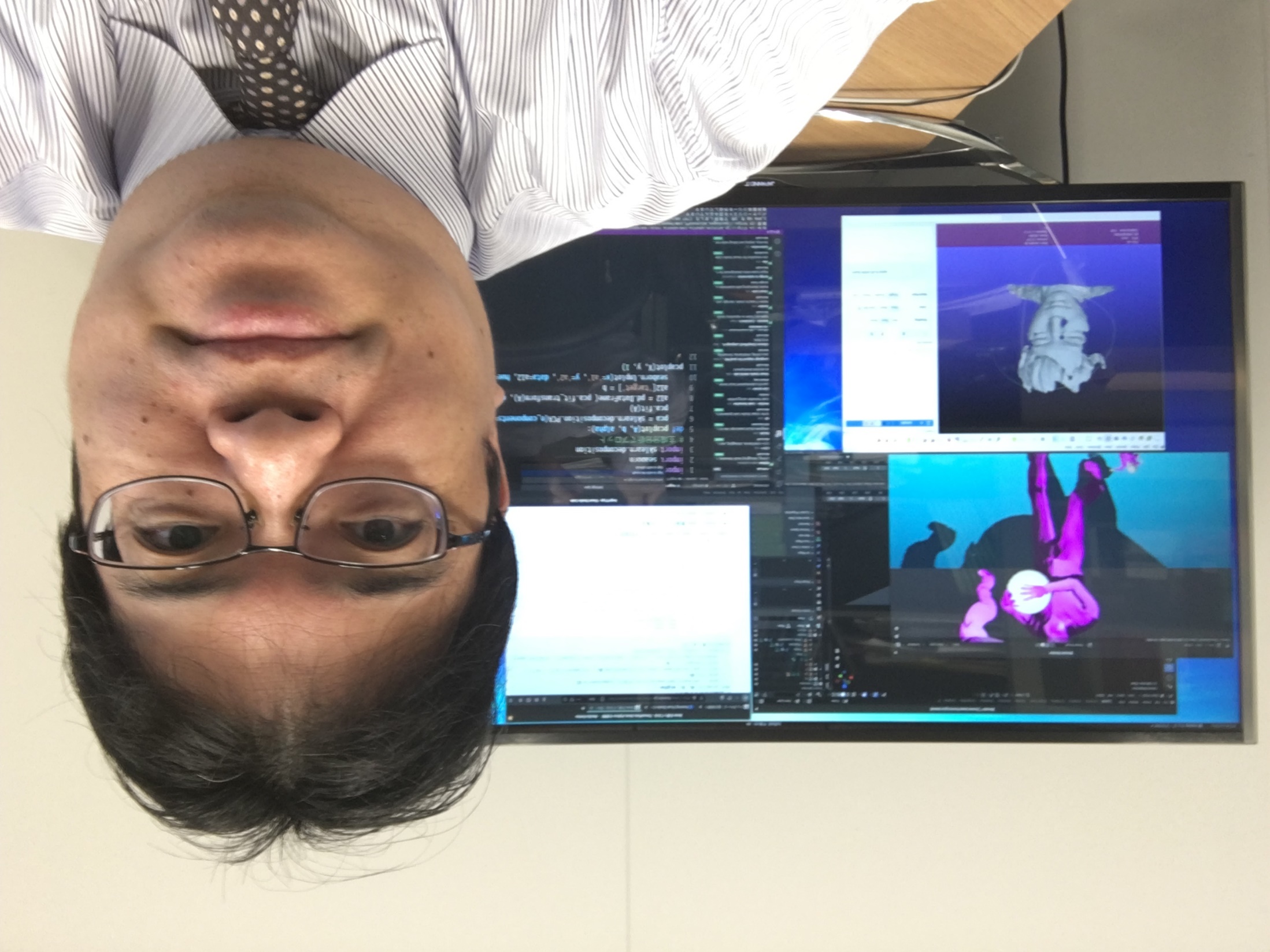 Lightsail Ubuntu 
インスタンスの作成
AWS (Amazon Web Service) を試したい人へ
金子邦彦
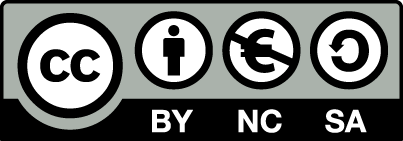 1
用語
AWS （アマゾン ウエブ サービス） 　コンピュータ，ストレージ、データベースなどの種々のインフラや，人工知能，IoT 等の種々のサービスを提供するクラウドサービス
リージョン 　AWS のサービスは世界各地で提供されている．どのリージョンのサービスを利用するかを選択可能．
　※ 経費や性能に関わるのでよく確認
Lightsail
  「コンピュータ」の能力を提供するクラウドサービス，さまざまな種類，性能のものを選択可能．
Lightsail は，EC2 と同種のサービスだが違いがある．
種類，性能の選択: Light Sail は EC2 よりも選択の幅が狭い
料金: Light Sail は月額固定．EC2 は従量制が基本
LightSail は，サーバ類のソフトウエア(AWS が準備)を一度に簡単にインストールできる．
利用条件は利用者で確認すること，料金等も利用者で確認すること．
この資料は、情報システム等の技術解説を行うもの
（製品、サービス類の評価、推奨はしない）
2
手順
前準備
AWS アカウントの作成
  電子メールアドレス，パスワード, AWS アカウント名, 氏名，電話番号，住所，郵便番号，支払い情報の登録が必要．
https://youtu.be/TNtzCh_AVe4 

① AWS マネジメントコンソールでログイン
　https://aws.amazon.com/jp/console/
② Lightsail コンソールを開く
③ インスタンスの作成
　　・リージョンの確認：東京
　　・プラットフォーム： Unix/Linux 
　　・設計図：OS のみ
　　・インスタンスプラン： 512MB, 1 vCPU, 20G SSD, 1TB
④ Lightsail のページを使い、接続（リモートログイン）
　　https://lightsail.aws.amazon.com/ls/webapp

参考資料
https://aws.amazon.com/jp/getting-started/hands-on/launch-a-virtual-machine/
3